Новогодние игрушкиНарядная снежинка из бумаги
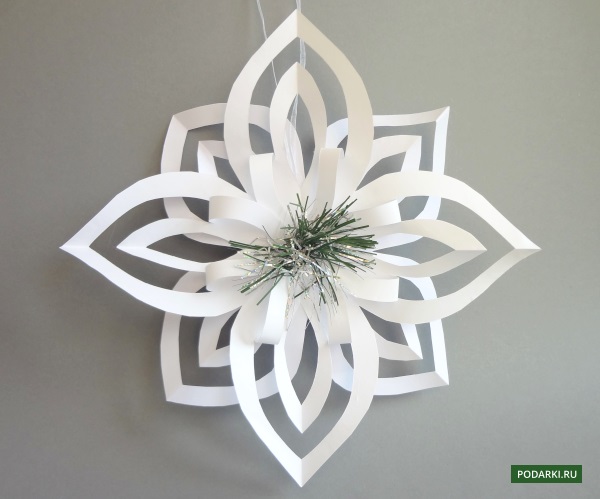 Такую снежинку сделать проще и быстрее, чем любую другую, хотя на вид она кажется сложной. Сделать ее можно за 5-7 минут.
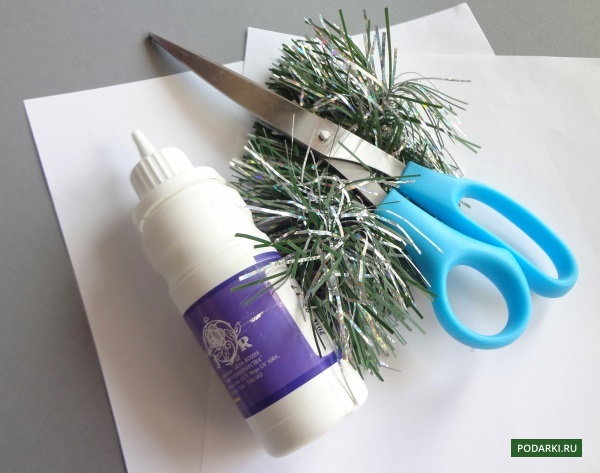 Материалы:
белая бумага;
клей;
ножницы;
немного мишуры.
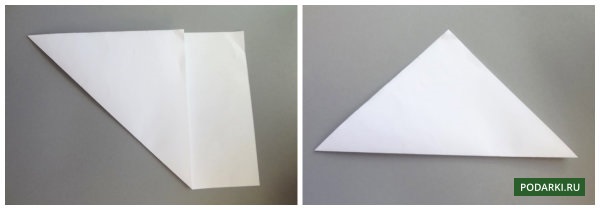 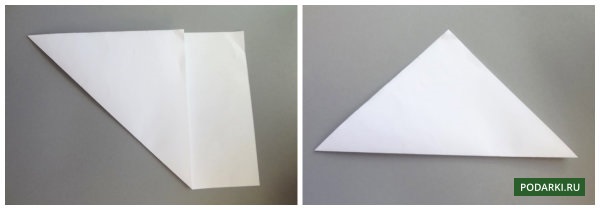 Белый лист А4 складываем по диагонали и обрезаем лишний кусок, чтобы получился квадрат.  Сгибаем его в треугольник.
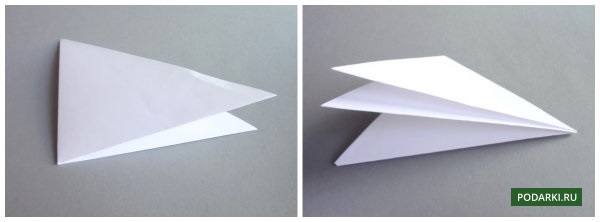 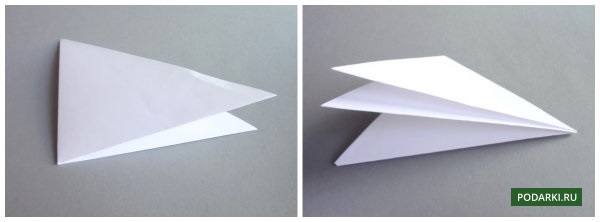 Треугольник складываем пополам и еще раз пополам.
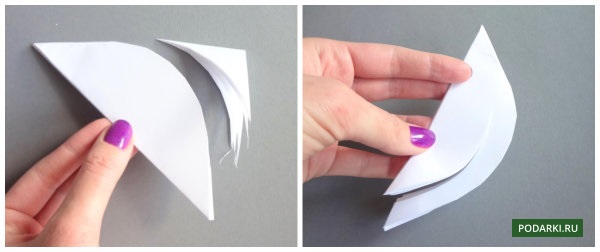 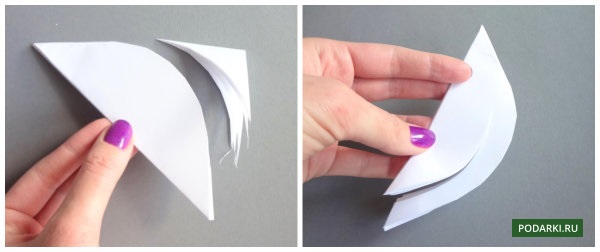 С внешней стороны, там где нет сгибов, обрезаем край в форме овала. Затем со стороны сгиба, отступив от внешнего края примерно 1 см делаем надрез вдоль края до середины снежинки.
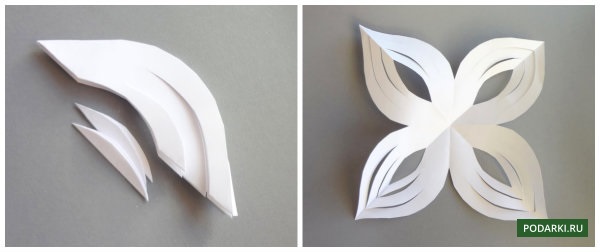 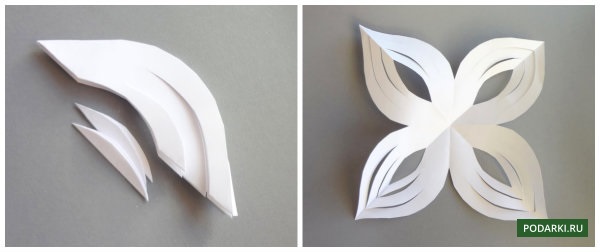 Затем делаем еще 2 надреза с отступом в 1 см, последний обрезаем полностью. Разворачиваем снежинку.
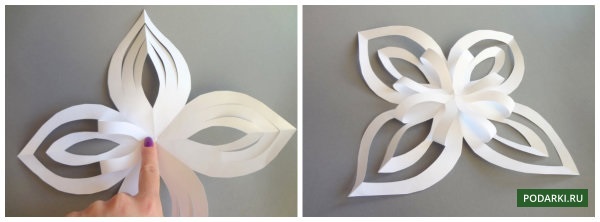 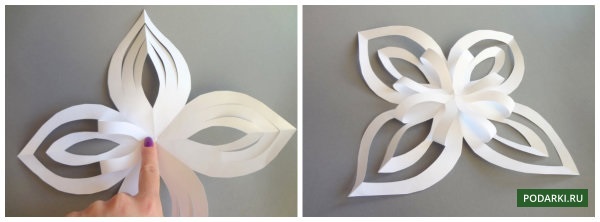 Сделанные надрезы создали 3 слоя лепестков. Отгибаем среднюю часть и приклеиваем к центру снежинки. Тоже самое проделываем со всеми лепестками.
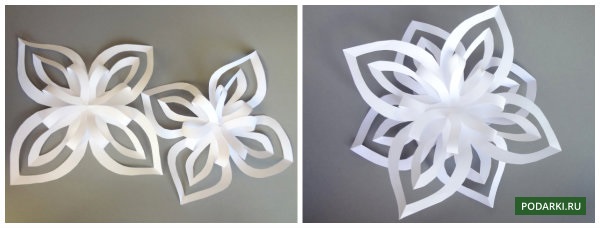 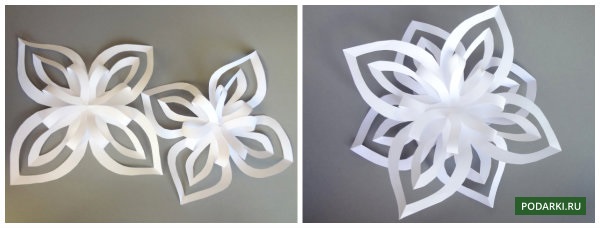 Делаем вторую такую же снежинку. Затем склеиваем обе в центре так, чтобы объемная часть каждой находилась на внешней стороне.
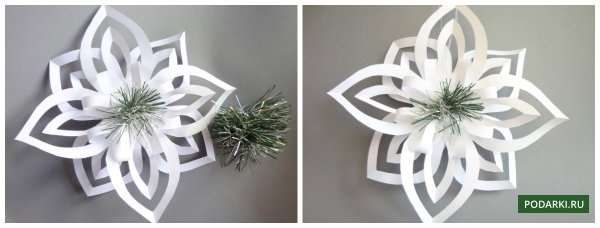 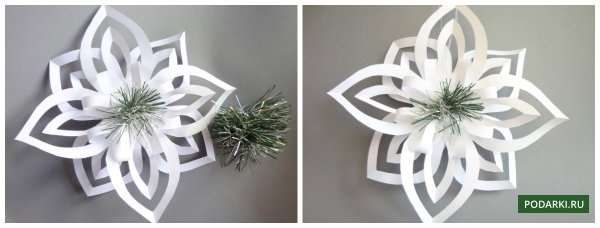 В центр приклеиваем кусочек мишуры.
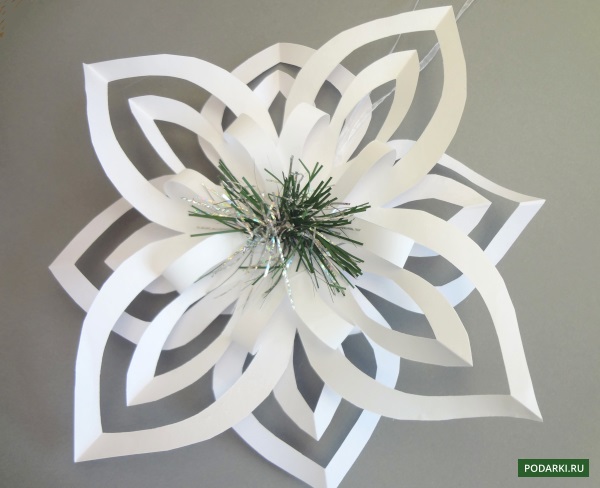 Нарядная снежинка готова!